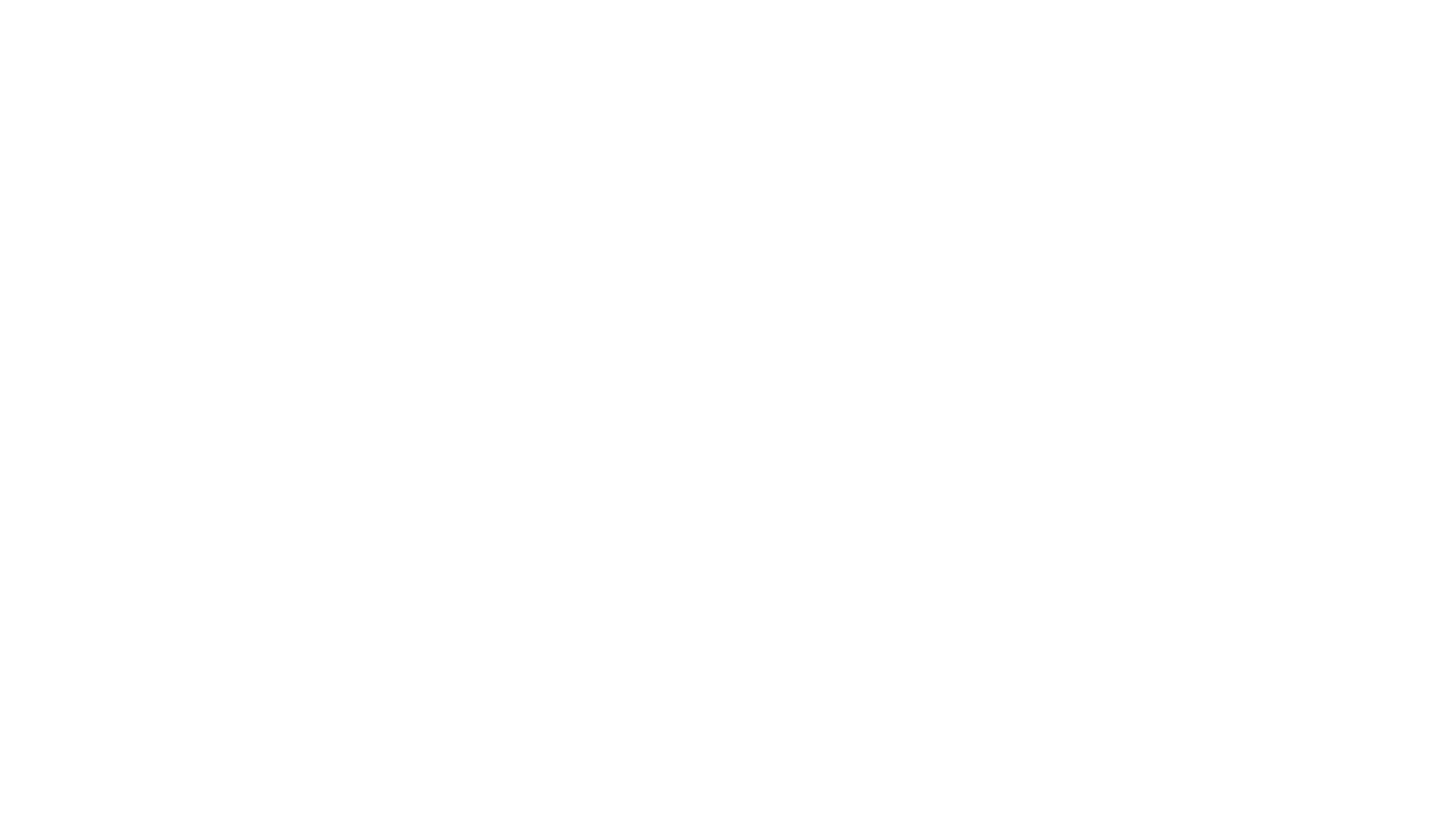 Water en energie in beeld
Les 3 Productie van drinkwater
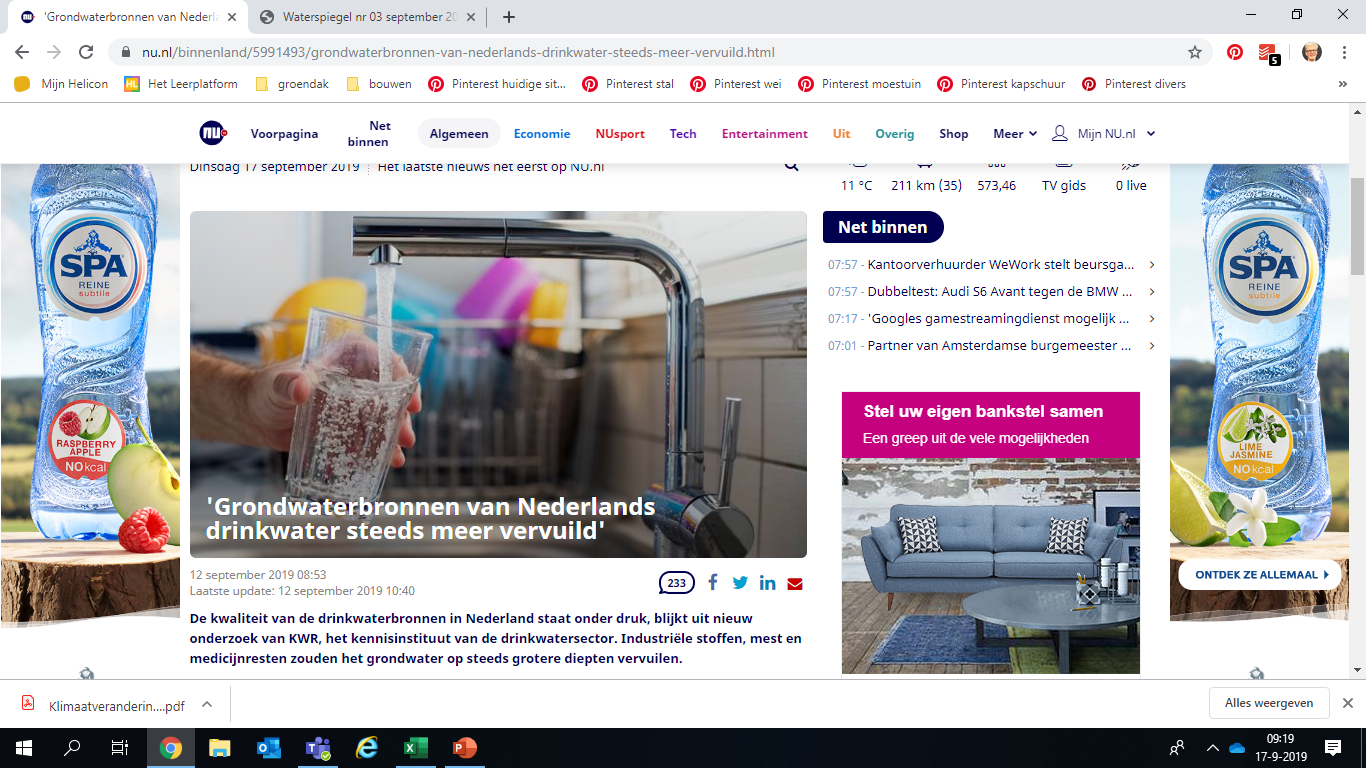 https://www.nu.nl/binnenland/5991493/grondwaterbronnen-van-nederlands-drinkwater-steeds-meer-vervuild.html
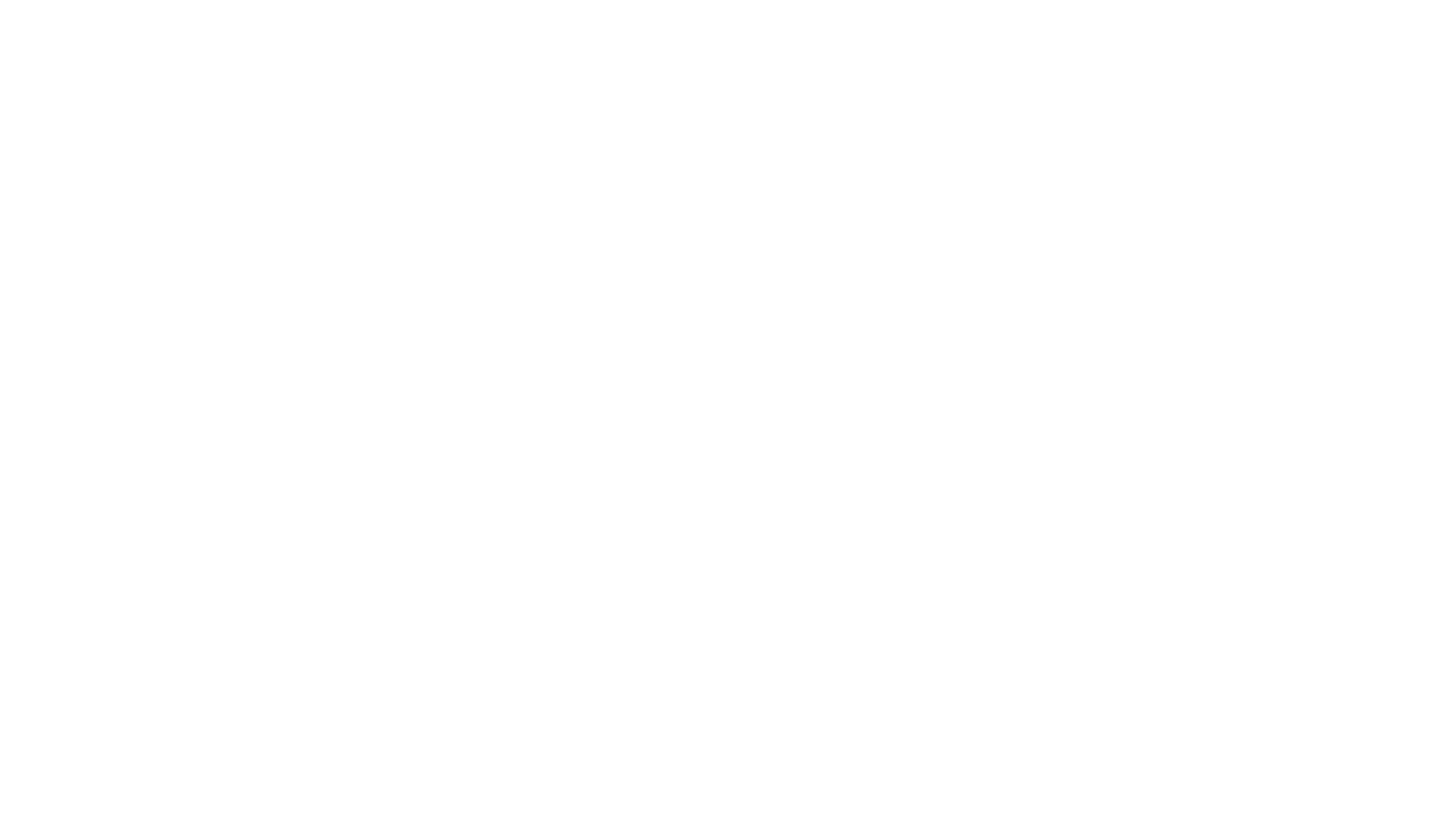 Gemiddeld waterverbruik in Nederland
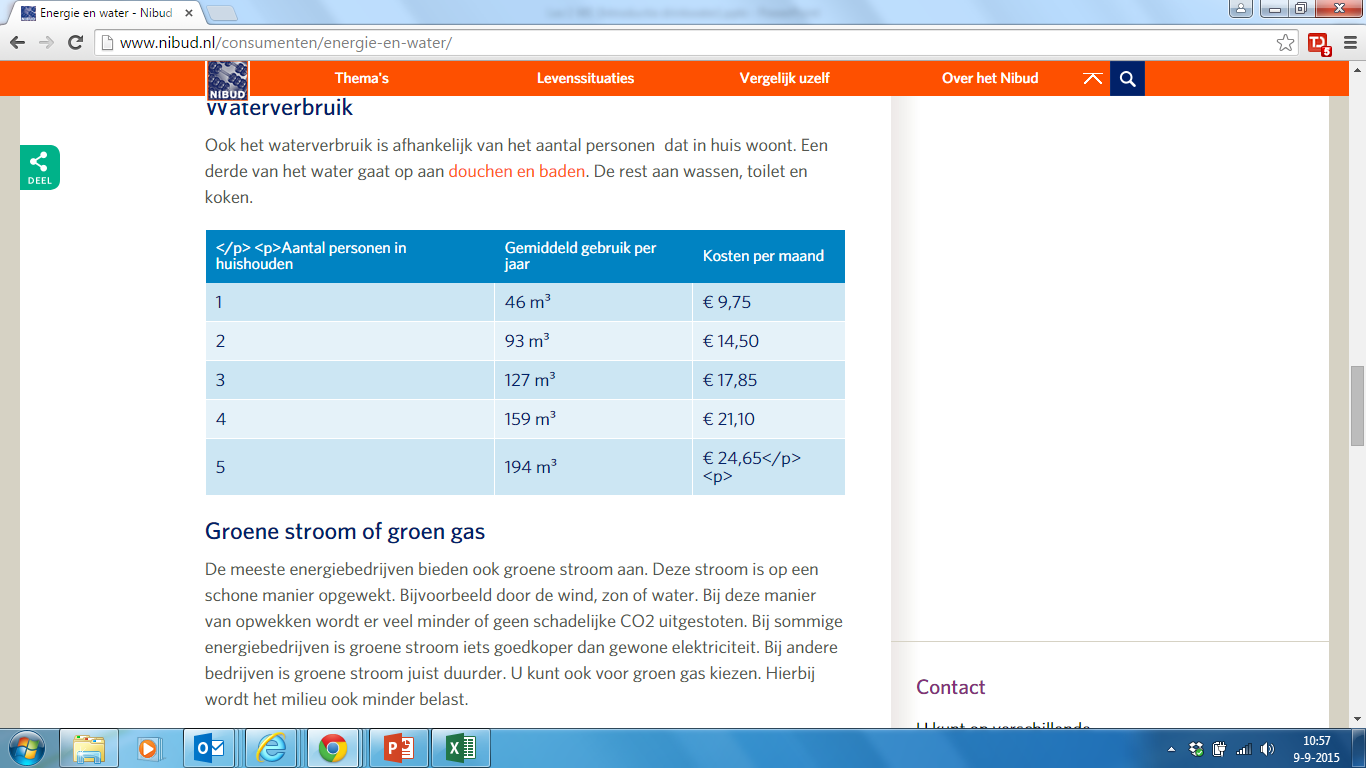 Gebruik drinkwater
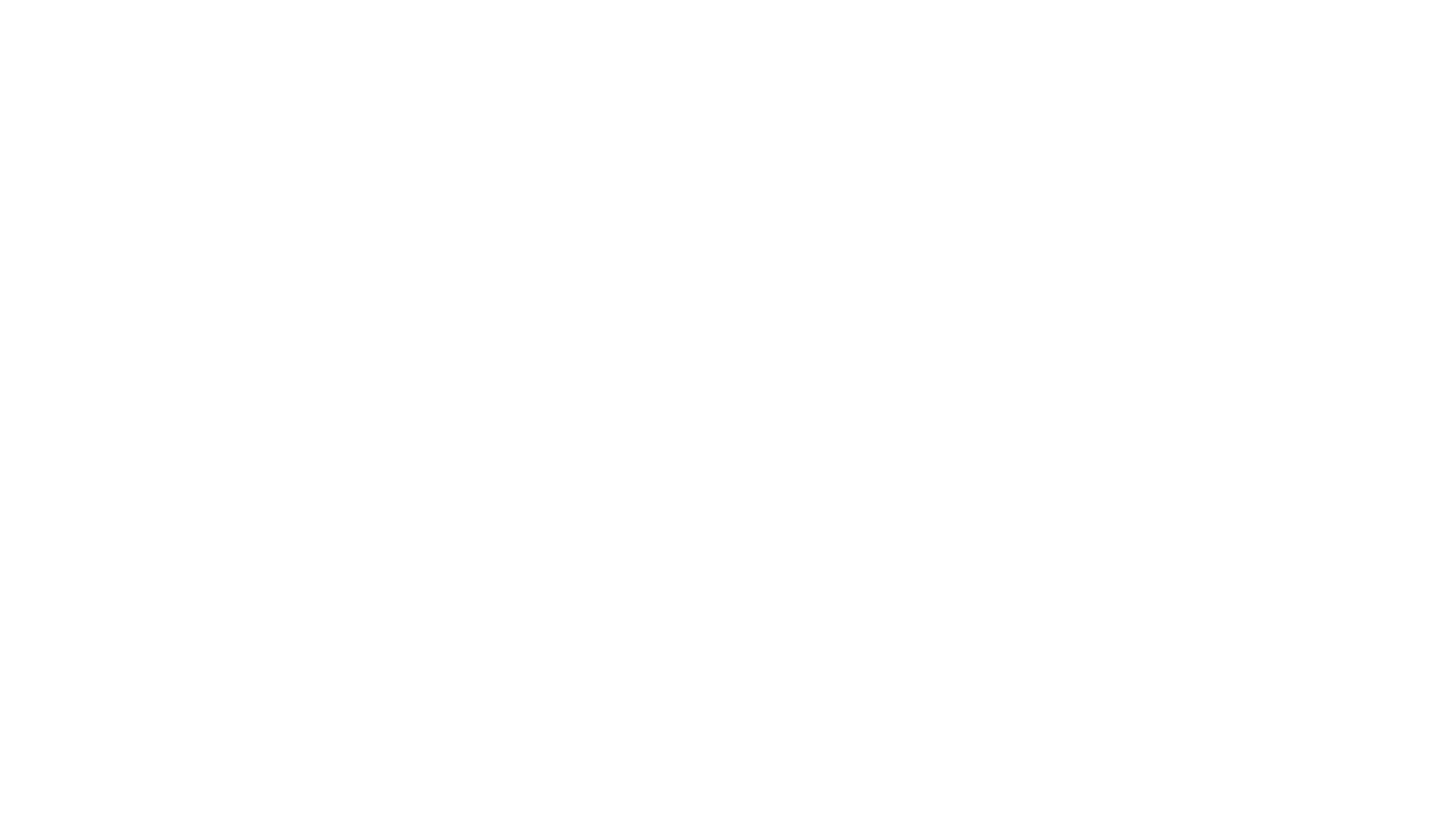 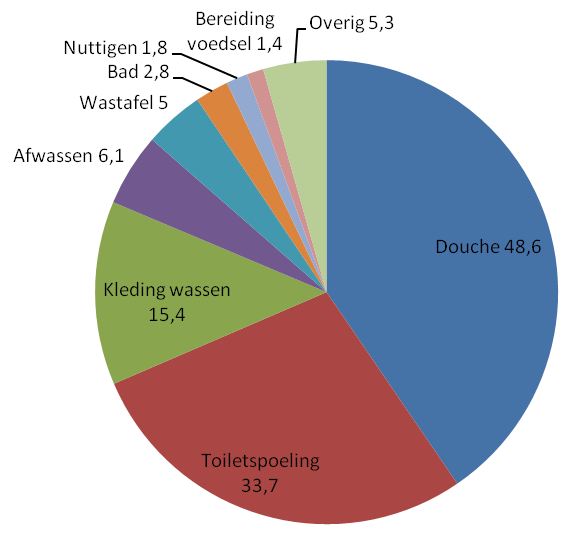 Herkomst drinkwater
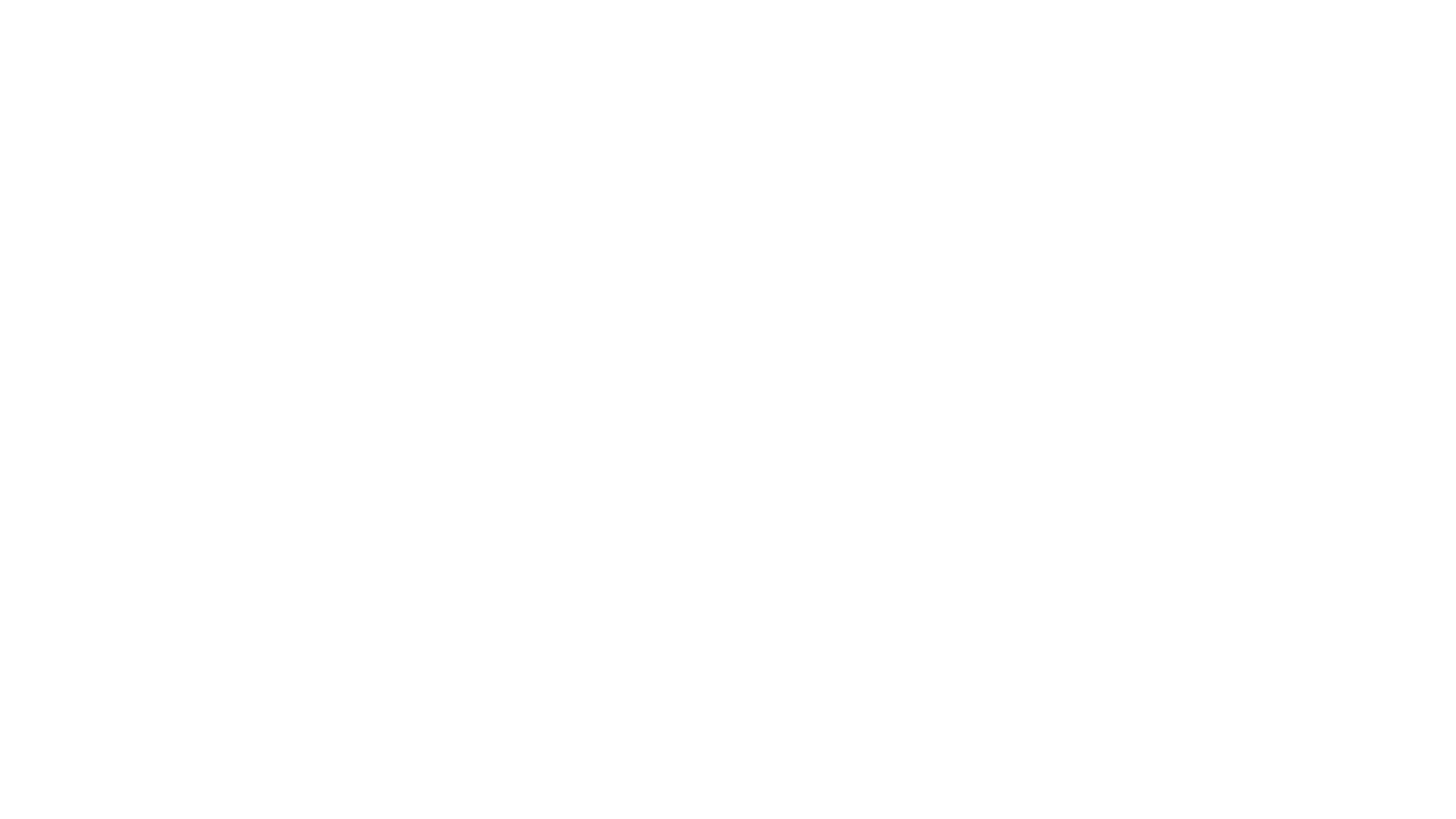 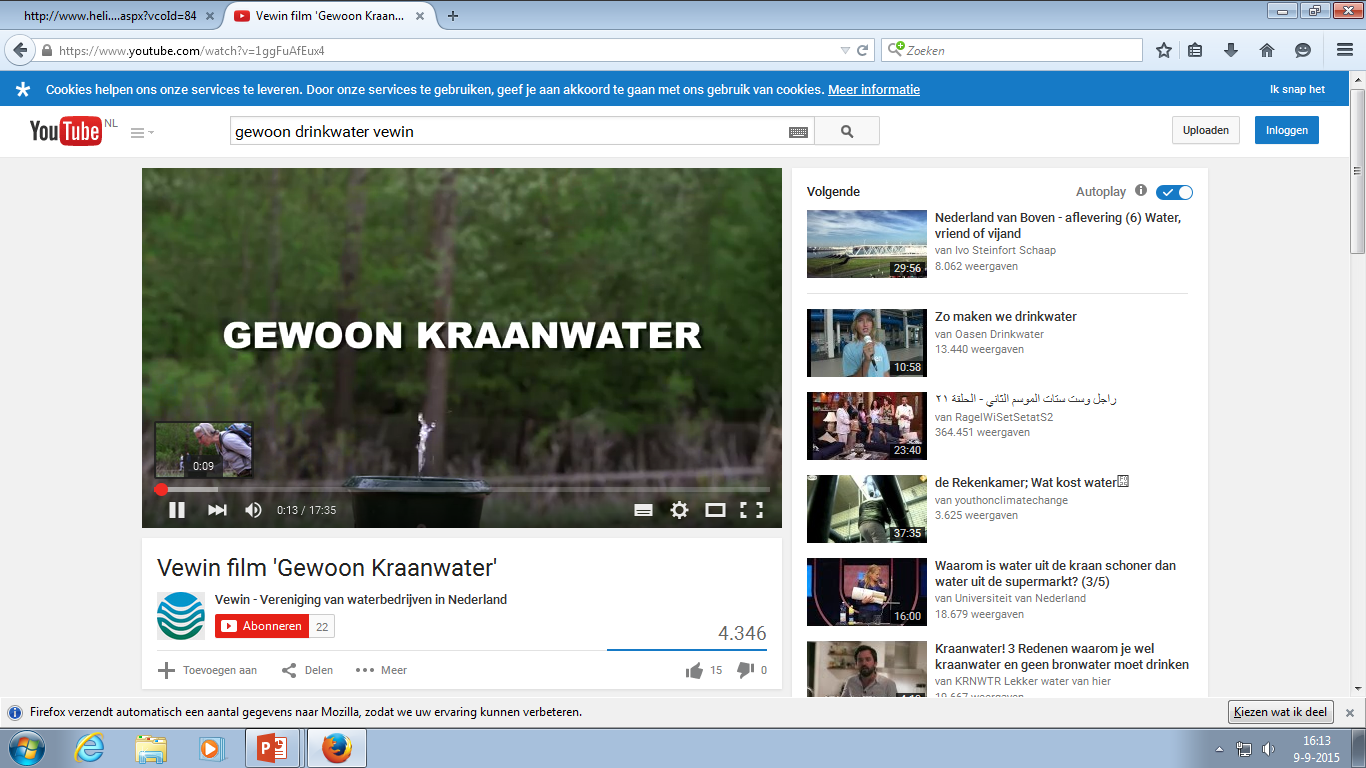 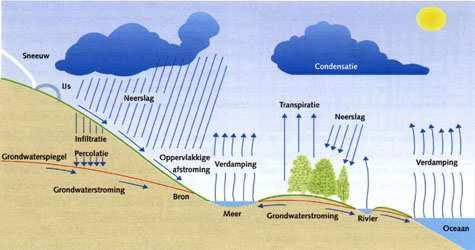 Watersysteem
De natuurlijke weg van het water
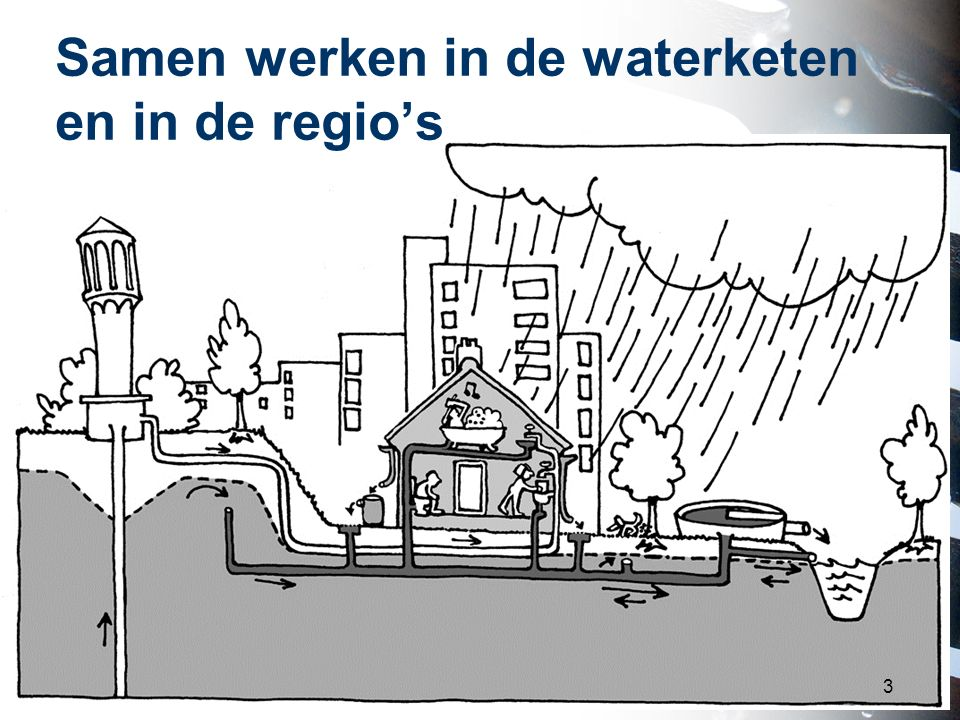 WaterketenDe ingrepen van de mens op het watersysteem
Samenhang en partijen
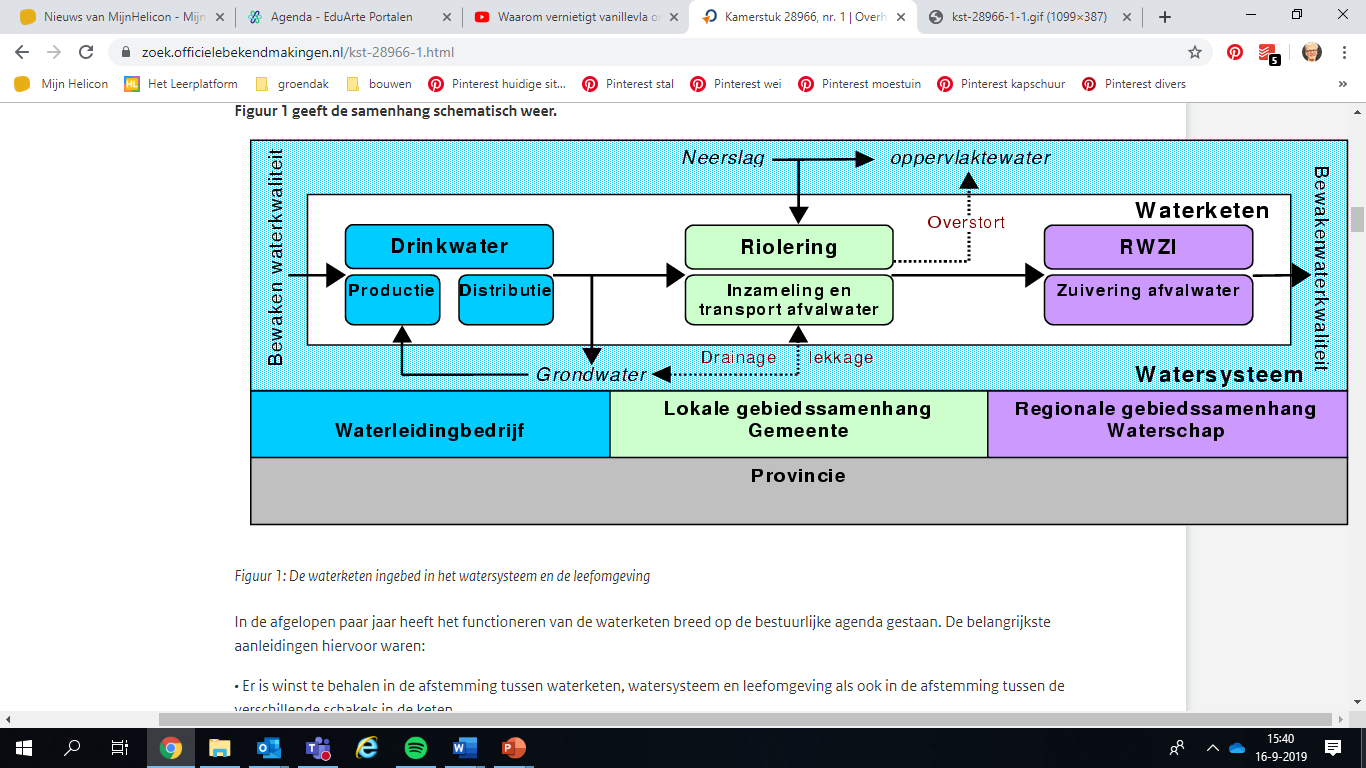 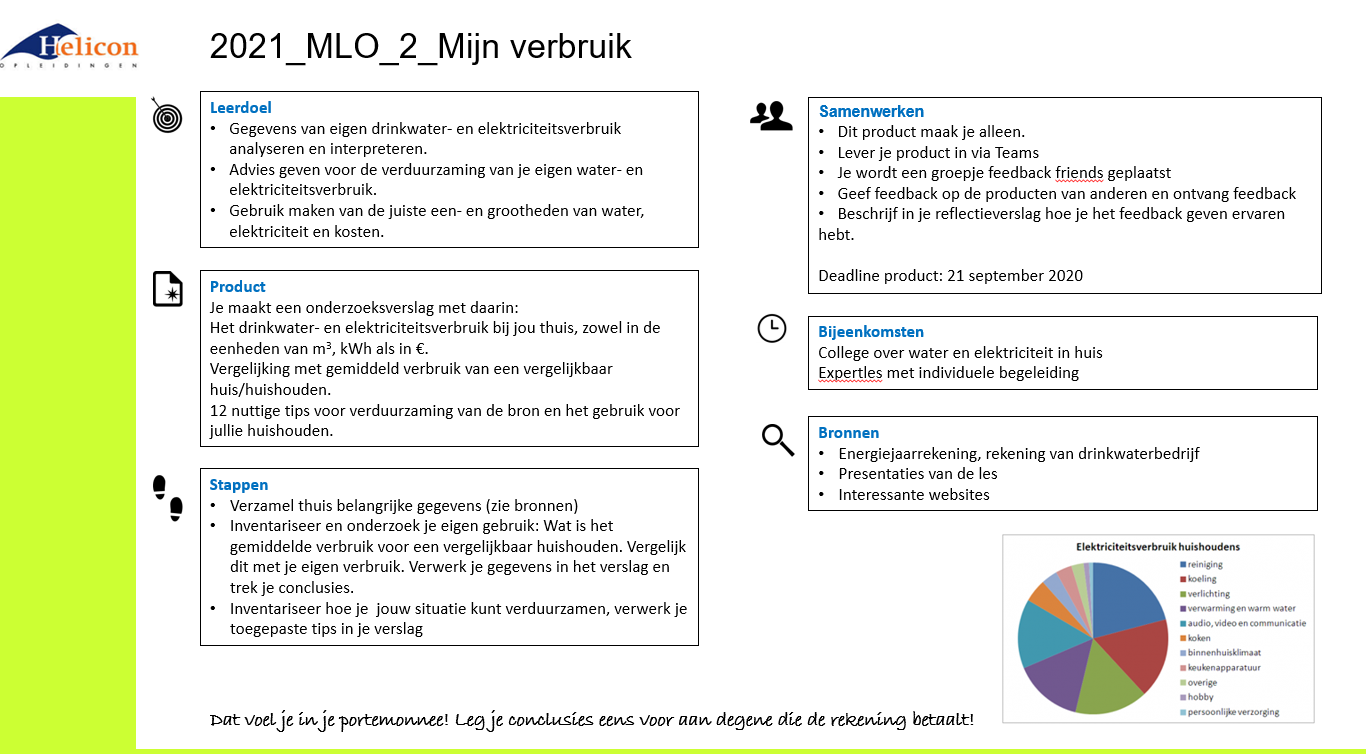